Decolonization
Vietnam: A Case Study in Communism and Decolonization
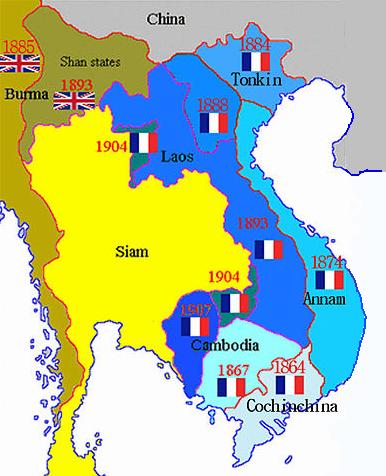 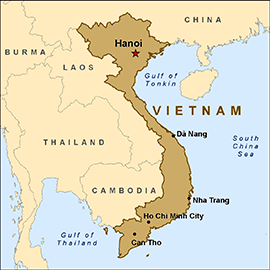 Cold War and Decolonization
After WWII, the once-mighty European empires began losing land and influence to native independence movements
Imperial breakups weren’t new; independence centered around a nationalist ideology was
Led to creation of new nation-states
French Colonialism in Indochina
Large rice and rubber plantations
Poor working conditions, low-pay
Extensive taxation and opium sales
Vietnamese upper-class collaborated w/French
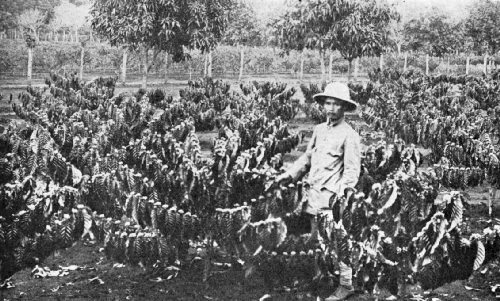 French Colonialism in Indochina
By the late 1880s France controlled Vietnam, Laos and Cambodia, known as French Indochina
Justified colonialism as a ‘civilizing mission’
In reality, driven by demand for resources, raw materials and cheap labor
Vietnam divided into three provinces—no national identity
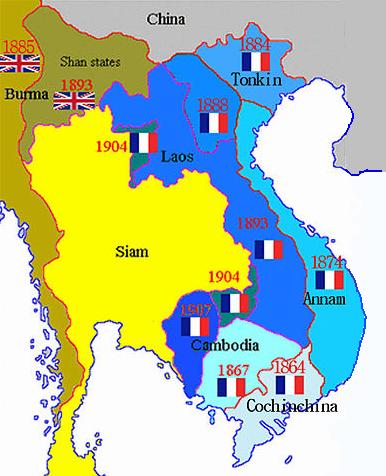 World War II
Vietnam had been an unwilling participant in Imperial Japan’s “Greater East Asia Co-Prosperity Sphere”
The defeat of Japan and the weakening of French colonial authority made independence possible
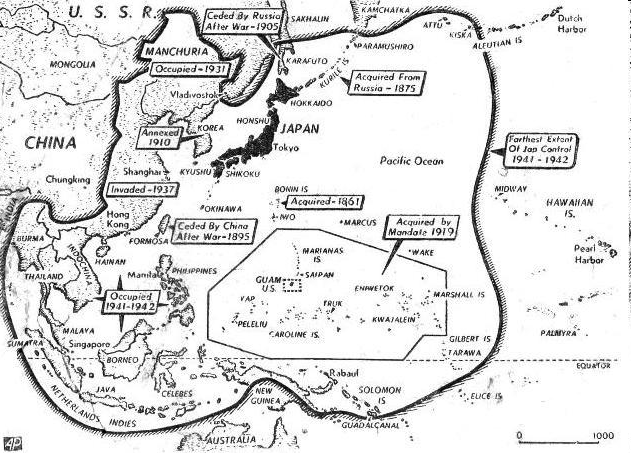 Viet Minh and Independence
Viet Minh: Vietnamese pro-independence group
Supported Communism
Supported by all classes of Vietnamese
Led by Ho Chi Minh 
Expanded throughout northern Vietnam 
Established new local governments, redistributed some lands, and helped to alleviate postwar famine.
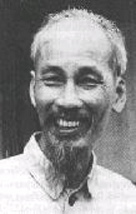 Declaration of Independence of the Democratic Republic of Vietnam (September 2nd,1945)
1. How does the Viet Minh Declaration begin?
2. What grievances do the Vietnamese hold against the French?
3. According to the Vietnamese, what were the actions of the French colonialists during WWII? What effect did this have on the people of Vietnam?
4. How will the Vietnamese protect the independence they believed they have gained?
5. Why do the Vietnamese believe that other countries will recognize their independence?
Postwar Vietnam
DRV occupy the North (capital=Hanoi), French occupy the South (capital=Saigon)
French will recognize the North as a free state under the French, French troops still stationed in North (neither side happy)
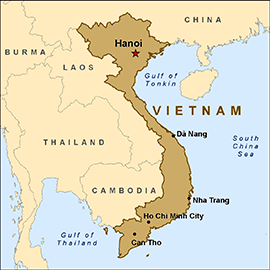 Saigon (Ho Chi Minh City)
First Indochina War
Nov/Dec 1946, French and DRV forces attack each other in North Vietnam
France defined this more as a fight against communism than as a colonial war. 
Beginning in 1949, the Chinese positioned troops along the Vietnamese border, sending weapons, supplies, etc. 
The US declared that it would supply arms to the French in order to “contain” Communism
We will help our Communist brethren in Vietnam in their struggle to throw off the shackles of the oppressive colonial system which they have languished under for so long!
The U.S. is not in the business of helping European powers hold on to the last scraps of their dying empires…but we are in the business of stopping Communism wherever it rears its ugly head!
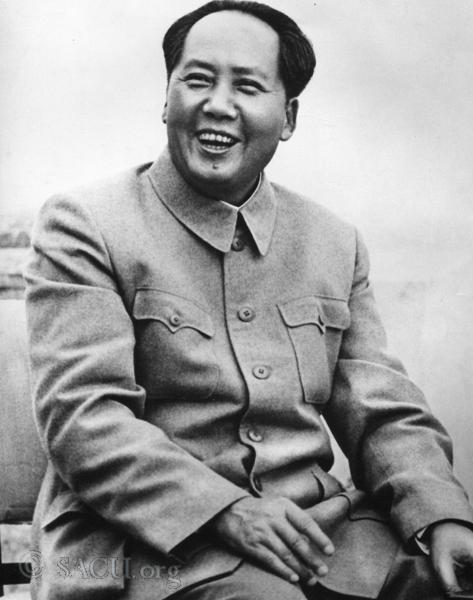 BETTER DEAD THAN RED!
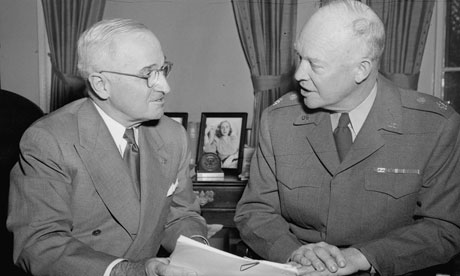 End of First Indochina War
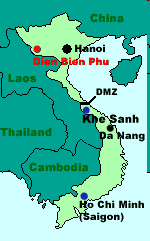 DRV wins major battle at Dien Bien Phu (1954)
After eight years of war, French prepared to settle for a stalemate
Geneva Accord (1954)
Divided Vietnam into two separate cease-fire zones (French keep South)
Country to be unified in 1956 after a national election
DRV pressured to sign by China & USSR (don’t want U.S. getting involved)
“A Friendly Meeting in Indo-China” (1955)
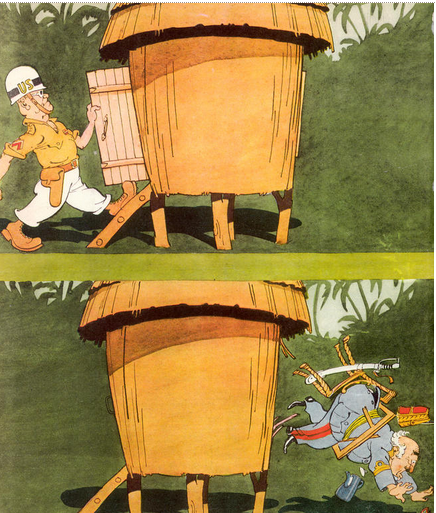 Aftermath
New government in the south led by Prime Minister/ Dictator Ngo Dinh Diem refused to hold national elections in 1956
Said that a free vote was impossible under the Communist government in the north
 The US encouraged this violation of the accords
Wanted an independent South Vietnam
Wanted to resist the further spread of Communism in Southeast Asia
DRV tries to organize and gain support of factions in the South (Vietcong)
Leads to the Vietnam War
U.S. and Vietnam
1961, President John F. Kennedy provides military advisors and supplies for the South Vietnamese government
1964, Lyndon Johnson helps pass the Gulf of Tonkin Resolution, escalating the Vietnam War
1973, American troops withdraw
1975, North Vietnamese troops conquer Saigon, finally unifying Vietnam
Is it always Capitalism v. Communism?
Sometimes, Nationalism wins out
Vietnam invaded Communist Cambodia in late 1970’s
China invaded Vietnam in 1979 in retaliation
Panjabi MC
https://www.youtube.com/watch?v=DJztXj2GPfk
Decolonization and Independence in India
Indian Nationalism
Many Indians resented British control and rule
Indian National Congress (INC) (1885) – mainly made up of Hindus.
Muslim League (1906) - Islamic Indians

These groups began to call for independence
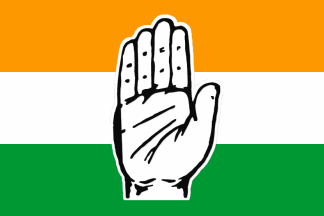 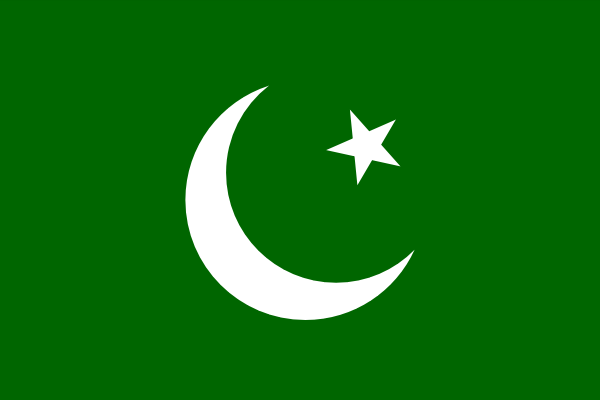 The Amritsar Massacre (1919)
https://www.youtube.com/watch?v=345aojByoGk
A British attack on Indian citizens who were holding a protest meeting 
British soldiers fired on the crowd for 10 minutes, killing 379 and wounding more than 1,100 people
United all Indians (and much of the world) for Indian independence
Mohandas (Mahatma) Gandhi
London-educated lawyer, civil rights activist in South Africa
Brings his philosophies of nonviolence and civil disobedience to India in 1915
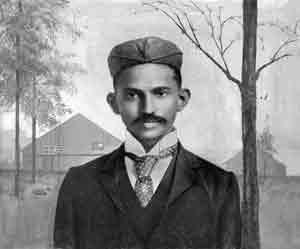 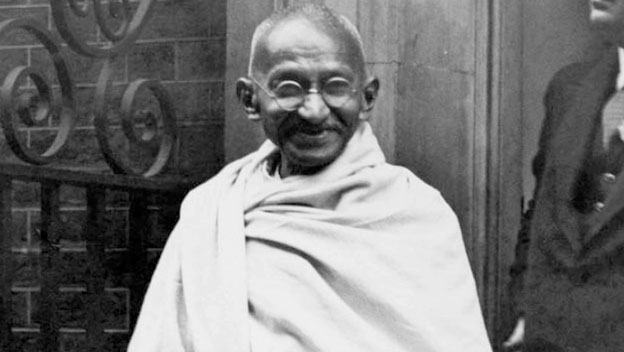 Civil Disobedience
Gandhi’s non-violent refusal to obey an unfair law. 
Boycott British made goods
Refuse to attend second class schools
Refuse to pay unfair taxes.
Civil Disobedience had a noticeable affect on the British economy
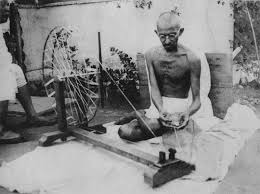 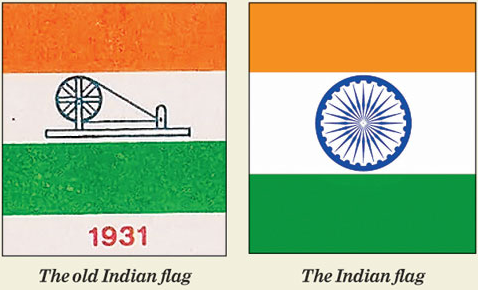 Salt March
Peaceful march and protest against the British salt tax in India in 1930. 
Led by Gandhi who wanted to end the British monopoly on salt—walked 240 miles to the sea to collect salt.  
Arrested, but gained favor of world press.
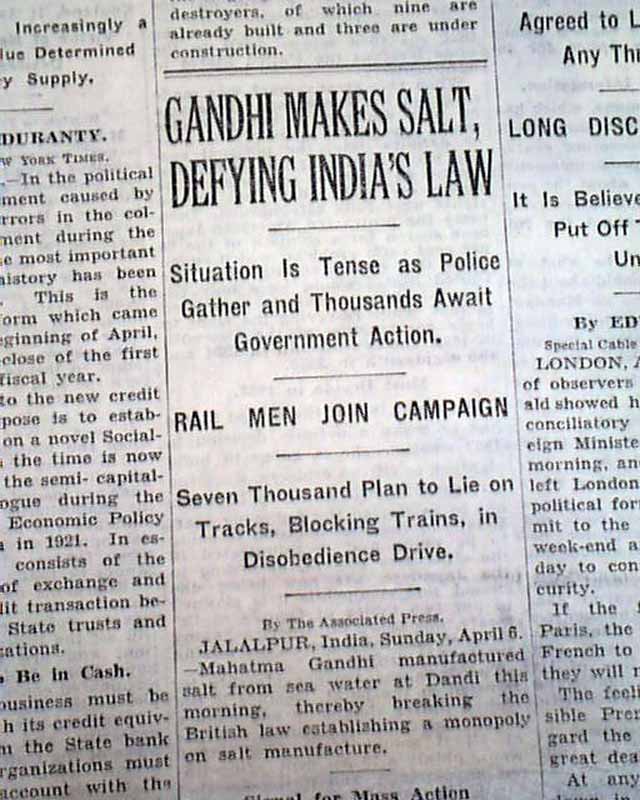 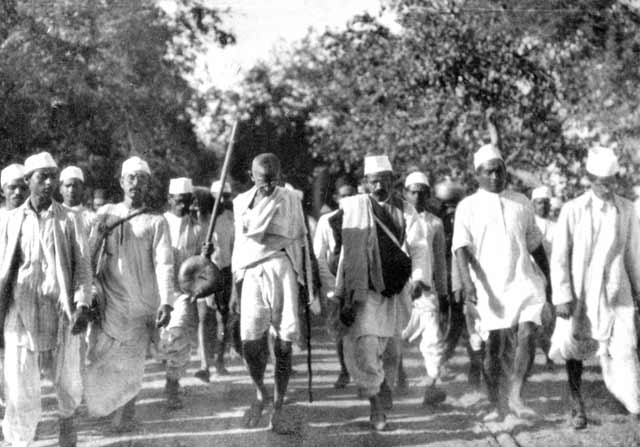 Independence
The British allowed more self government through the 1930’s—interrupted by WWII.
Many Indians fought for the British and some refused to fight.
India received complete independence in 1947. 
Disputes broke out between Indian Hindus and Muslims about how the new country should be organized.
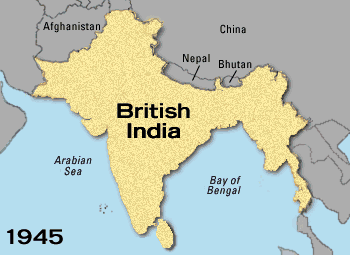 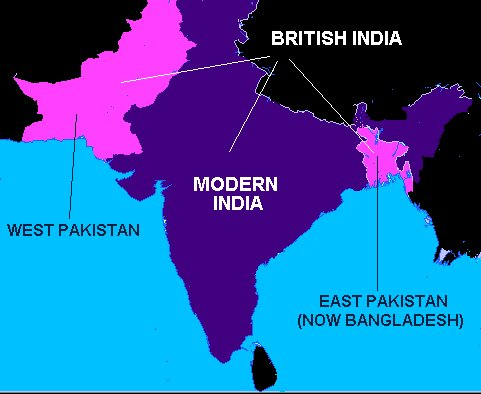 PAKISTAN=Punjab, Afghania, Kashmir, Sindh, and Baluchistan
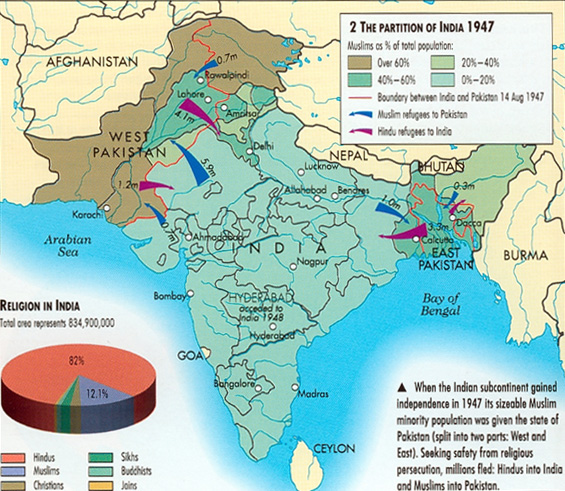 Nehru (Hindu)
Partition of India
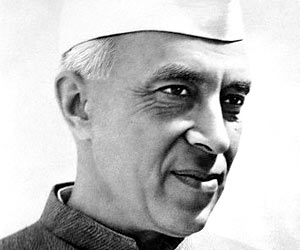 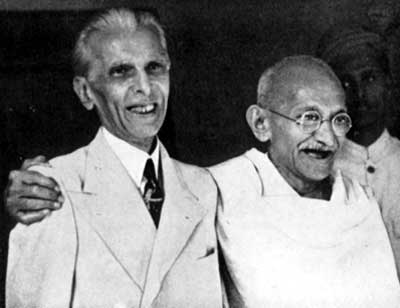 Mountbatten (British)
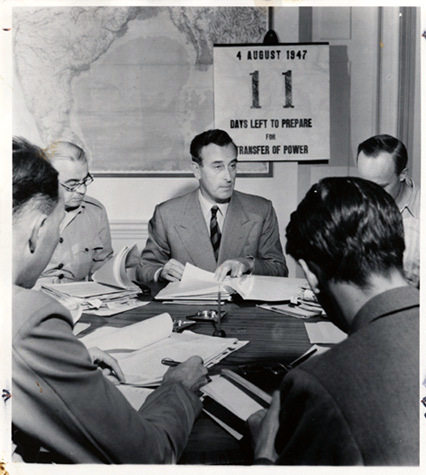 Gandhi(Hindu)
Jinnah(Muslim)
The Road to IndependenceSouth Africa and the African Continent
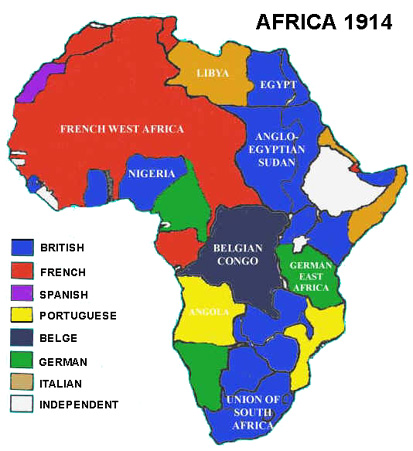 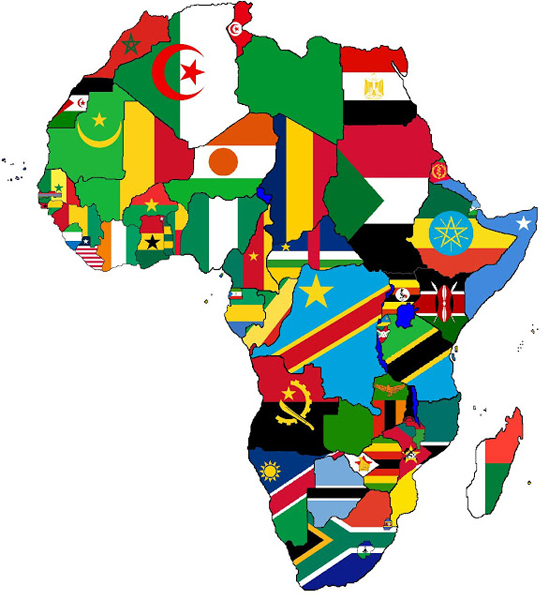 Moving Toward Independence
Colonial rule disrupted social systems and governments, robbing Africa of resources
1920’s-1930’s colonial rulers sent few Africans to attend universities; these people became educated; nationalism started to grow strong
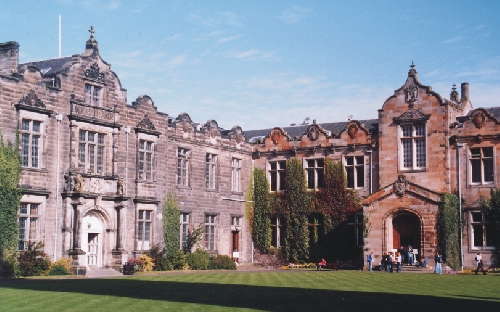 Pan-Africanism
Educated Africans believed they could govern themselves
Pan-Africanism: an idea that people of African descent around the world should work together for their freedom
1919: Pan-African Congress was organized
Series of meetings to address issues of decolonization and discrimination
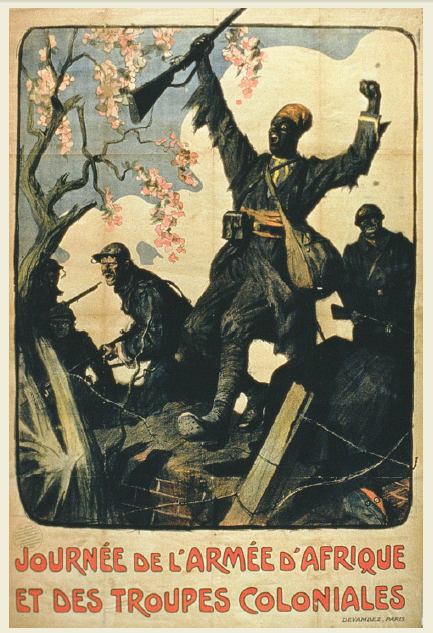 African Unity Reading—Kwame Nkrumah
Why did Nkrumah think unity was essential?
What challenges to unity did he identify?
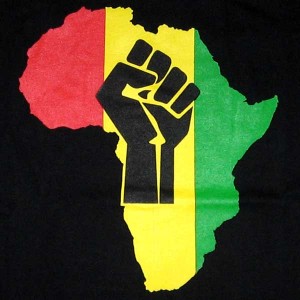 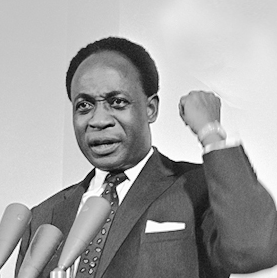 New African Countries
Between 1951-1980, most countries in Africa gained independence, but the paths to nationhood varied widely
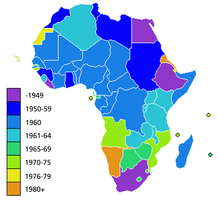 Independence of South Africa
British ruled South Africa, though there was a sizeable Dutch (Afrikaaner) population 
UK gave SA independence in 1910; to appease Afrikaaners, heavy restrictions on black SA’s
Only white SA’s could vote; many laws passed to restrict nonwhites (segregation)
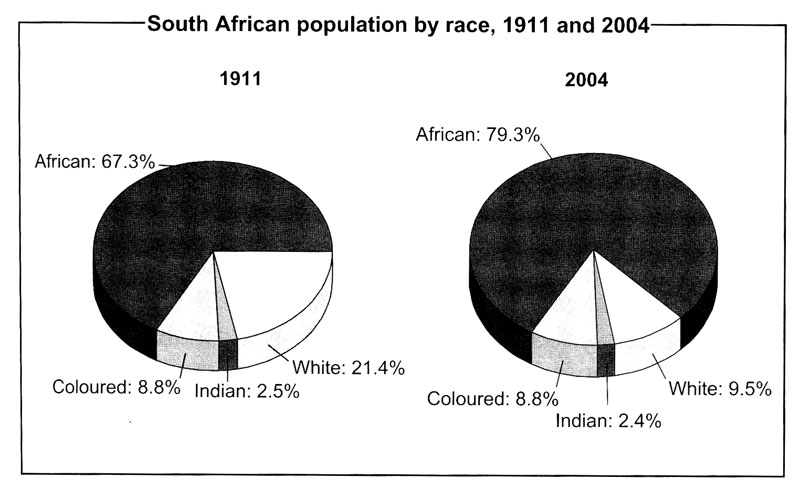 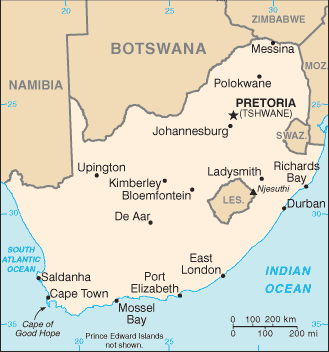 Apartheid
African National Congress (ANC) formed soon after independence to advocate for equality, political power for blacks
1948: official policy of racial segregation known as apartheid was adopted by Afrikaaner gov’t
Separate and unequal
Racial ID cards issued, separate facilities and differing treatment based on race
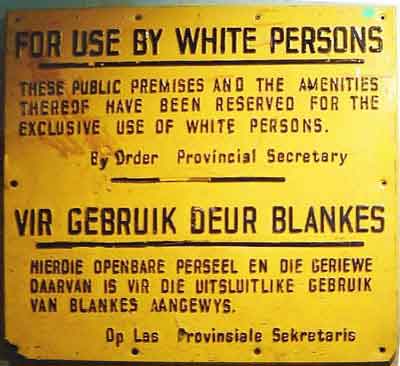 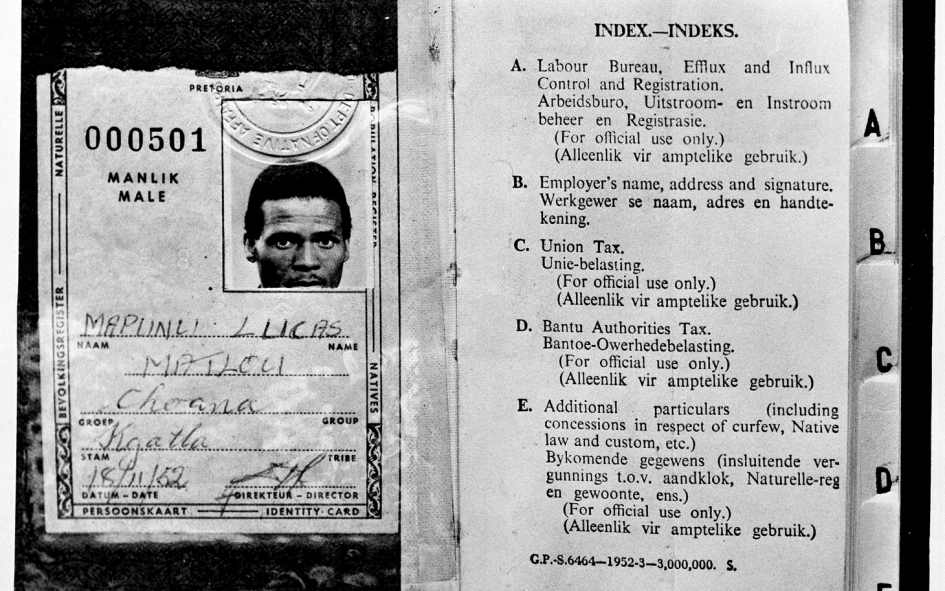 Sharpeville Massacre
Blacks protested having to travel with passes
During a nonviolent protest, 67 protestors killed by white police
Increased international pressure to end apartheid
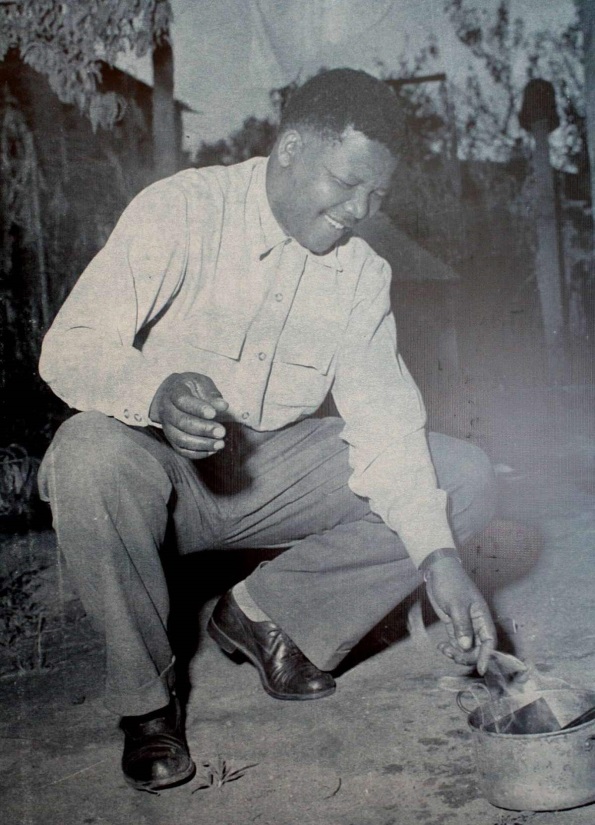 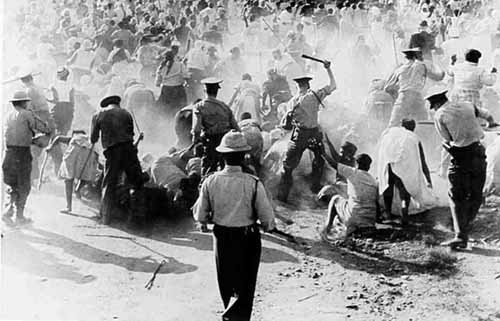 Nelson Mandela
Brought the ANC from nonviolence to ‘militant resistance’ to protest apartheid
Protests, bombings of power plants, gov’t buildings
Arrested several times for treason
Sentenced to life imprisonment in 1964
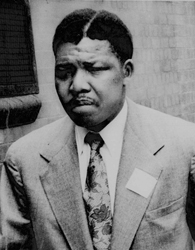 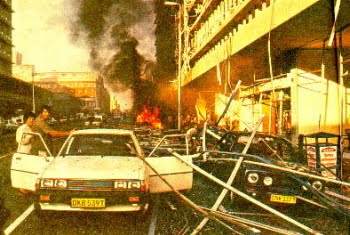 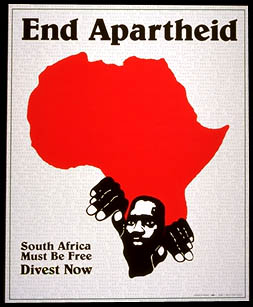 Soweto
Violence continued in apartheid SA
June 1976, black schoolchildren in Soweto staged protest against learning Afrikaan language
Resulted in police violence, 600 people killed over the ensuing months
Further international condemnation of gov’t
Soweto Blues: https://www.youtube.com/watch?v=p-rjW0Fg4QM
Fighting Apartheid
Mandela, offered freedom in 1973 only on the government’s terms, refused
Becomes symbol of freedom for South Africans
Britain and U.S. impose economic sanctions in 1985
Mandela freed in 1991 (27 years in prison)
1994: Apartheid ends, all South African adults could vote
Mandela elected as firstpresident of post-apartheid republic
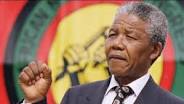 Independence in Nigeria
Nigeria gained independence from Great Britain in 1960.  
Most expected the new country to be stable and calm.
Within a few months, war broke out between the Christian south and Muslim north.
WHY??
Many different ethnic groups living in Nigeria.
Many of these ethnic groups did not wish to be part of the same country.
This led to division and different treatment of the ethnic groups by the British.
British favored the south of Nigeria.
Independence in Nigeria
The religious war left many thousands dead.
Nigeria has the potential to have great wealth from their oil supplies.
Because of government corruption this resource has not been developed
As a result, Nigeria must rely on foreign aid and foreign supplies for their people.
Kenyan Independence
Many Kenyans thought the British had taken their land unfairly.  
Rebellions against the British had begun in the early 1950’s.
Violence continued until 1960.
More and more Kenyans began to support the rebellions against the British.
Kenyan Independence
Eventually, their support convinced the British they would have to grant independence to Kenya.
The British helped Kenyans hold democratic elections.
They elected Jomo Kenyatta president in 1963.  Kenya was independent was again.
Kenya claims to be a open and free democracy.